大屯火山知多少?
一、你知道嗎？
你知道陽明山在大屯火山群中嗎？
你知道大屯火山還會噴發嗎？
你知道火山噴發會有什麼徵兆嗎？

◎就讓我們一起去一探究竟吧！
二、我們的一天
三、我們要去哪裡？
臺北市北投區
三、我們要去哪裡？
2
3
1
4
四、我們要做什麼？
1.遊客中心：大屯火山的故事
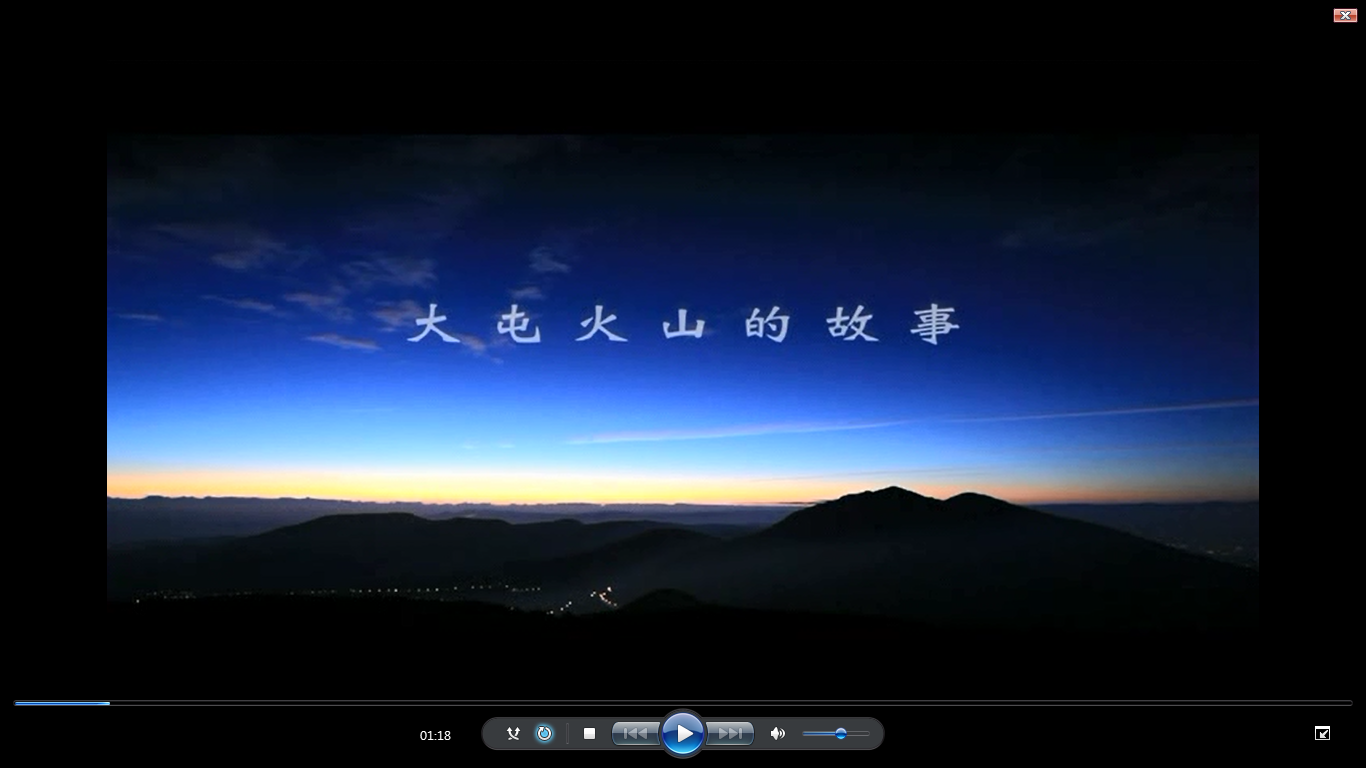 觀賞影片「大屯火山的故事」
四、我們要做什麼？
2.小油坑：小油真有趣
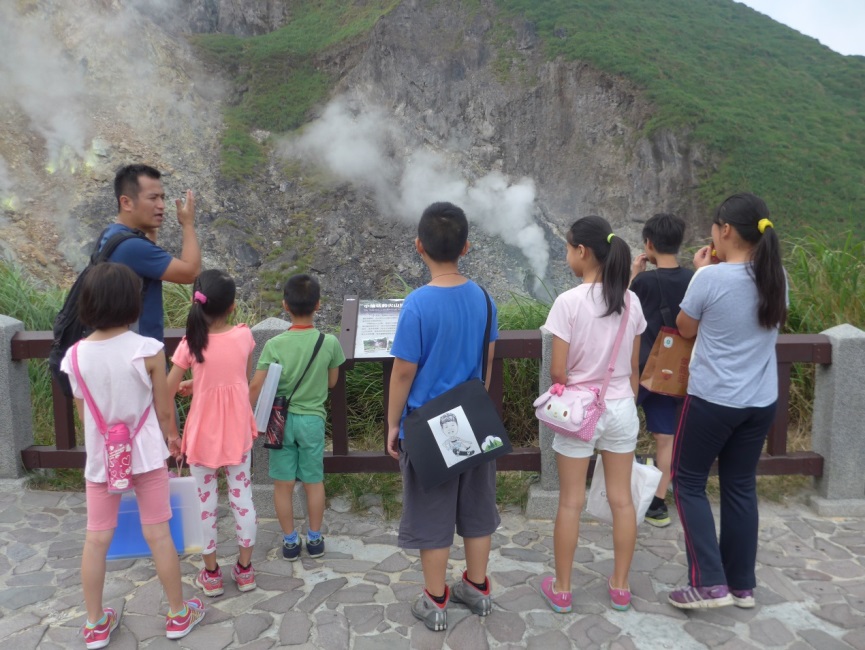 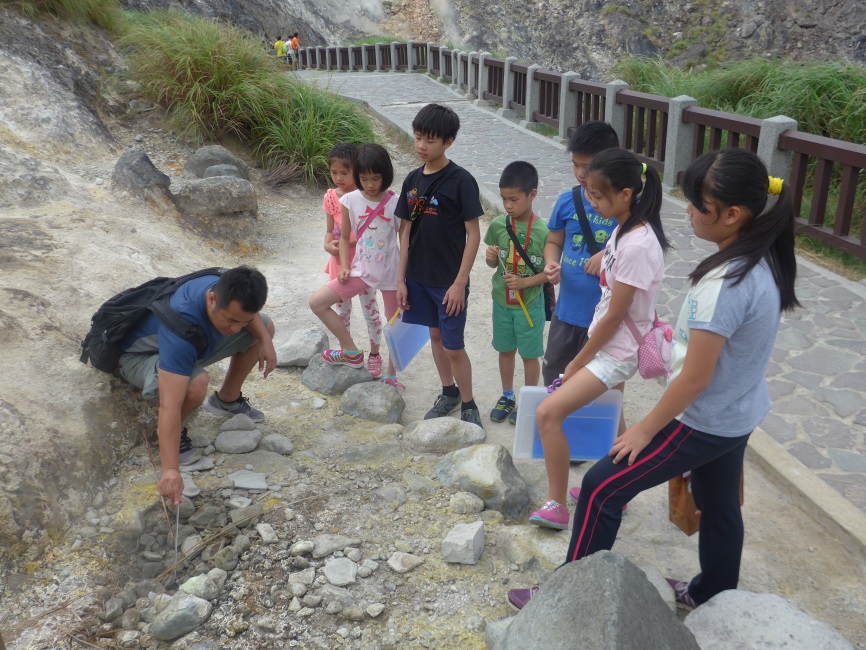 他們在量甚麼呢？
想一想，為什麼會冒煙呢？
四、我們要做什麼？
3.冷水坑：冷水坑泡腳趣
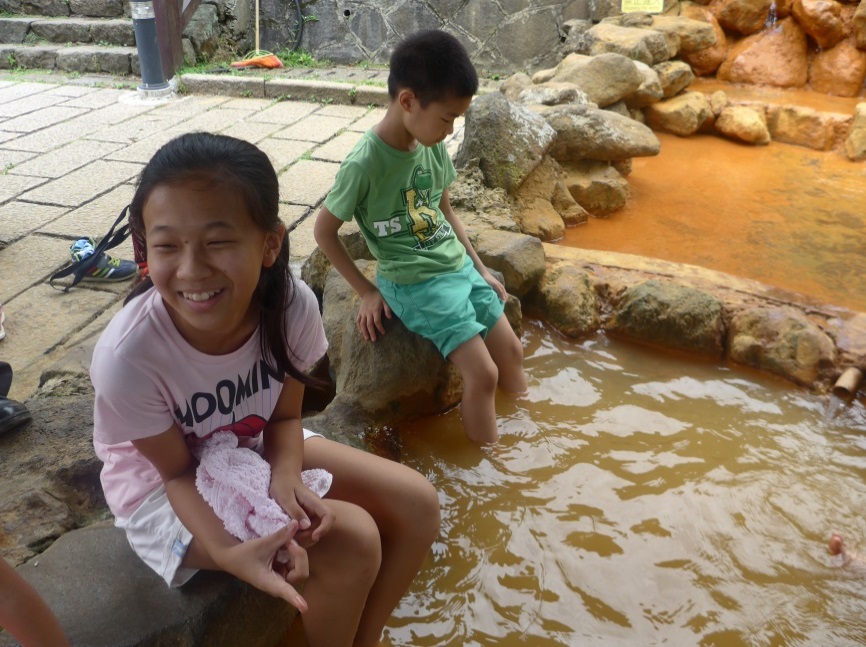 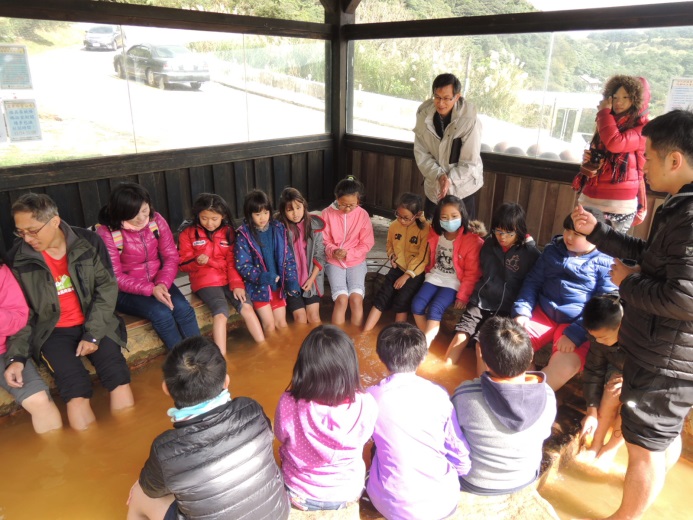 冷水坑的水是冷的嗎？
冷水坑的水為什麼是黃色的呢？
四、我們要做什麼？
4.TVO大屯火山觀測站：火山觀測
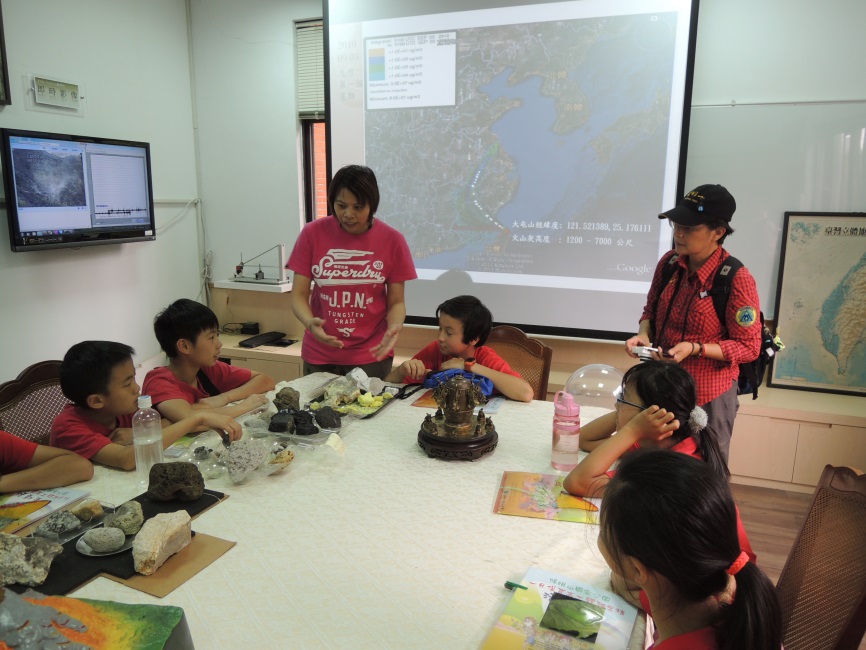 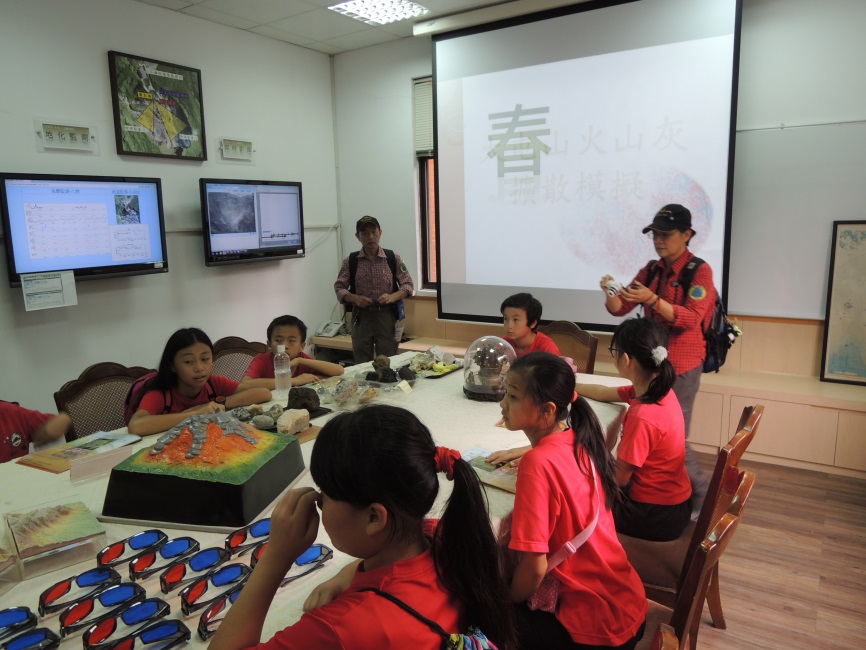 他們在看什麼呢？
比較看看，這些石頭有哪
裡不同呢？
五、我們要注意的事
1.進行戶外教學時應要遵守注意事項，並聽
  從師長指示以免發生危險。
2.小油坑測量噴發口的水溫與酸鹼值時，要
  依序測量，以免發生跌落與燙傷等意外。
3.冷水坑泡腳趣時，記得攜帶小毛巾將腳擦
  乾，以免濕滑發生滑倒意外。
五、我們要注意的事
4.國家公園禁止攀折花草樹木與撿拾石塊，
  我們要當個有公德心的遊客，也避免受罰。
5.小組要帶的東西有溫度計、石蕊試紙、廣
  用試紙、筆記本…等。
6.個人要帶的東西有雨具、外套、暈車藥、
  小毛巾、午餐、零用金…等，與一顆愉快
  的心。
準備好了嗎？
GO！